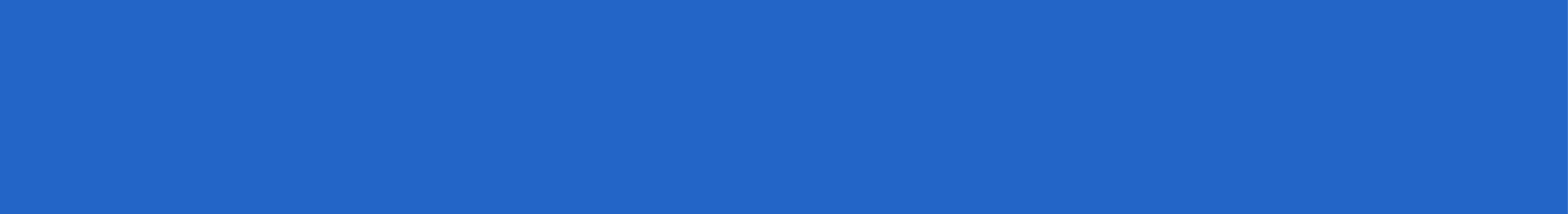 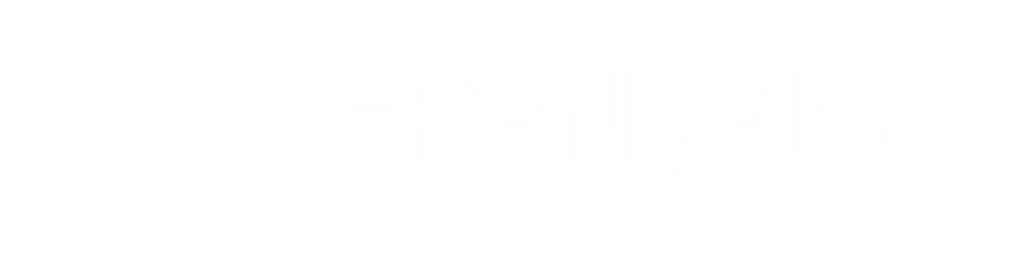 5-classe
Thème: On partira en voyage!
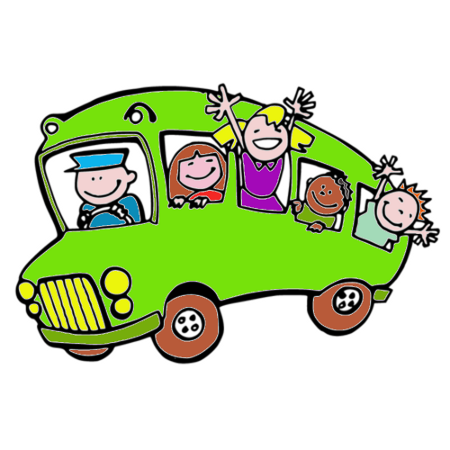 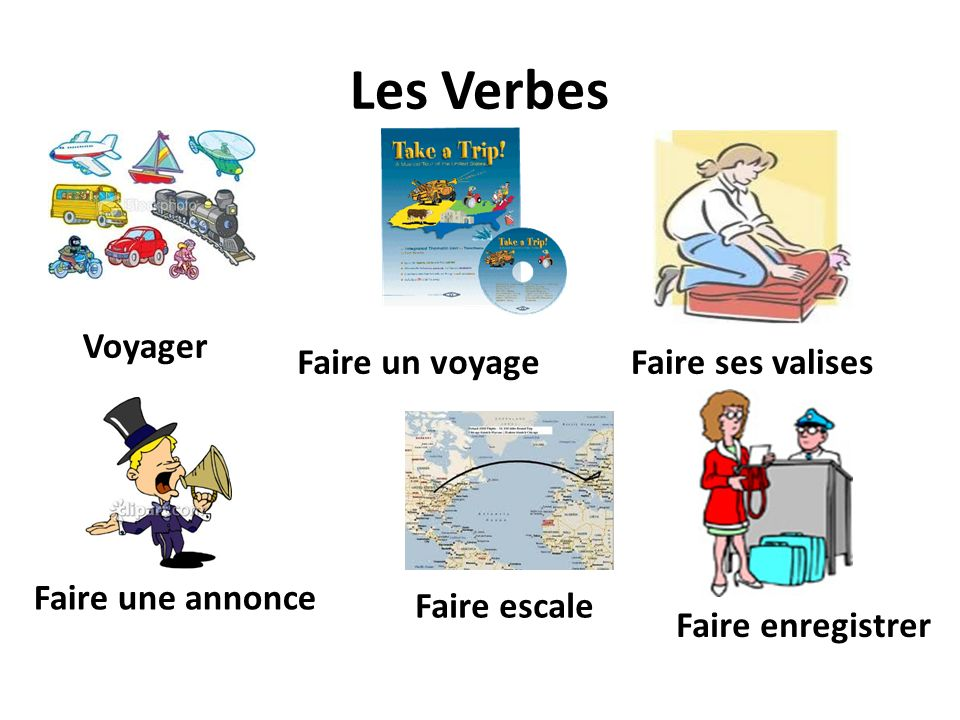 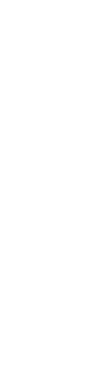 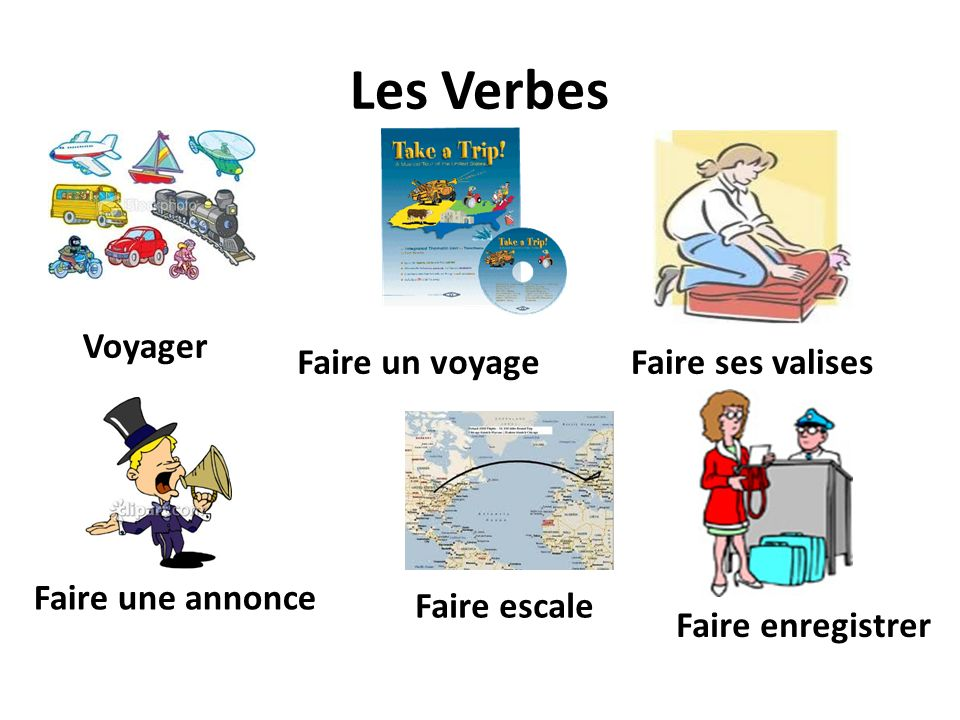 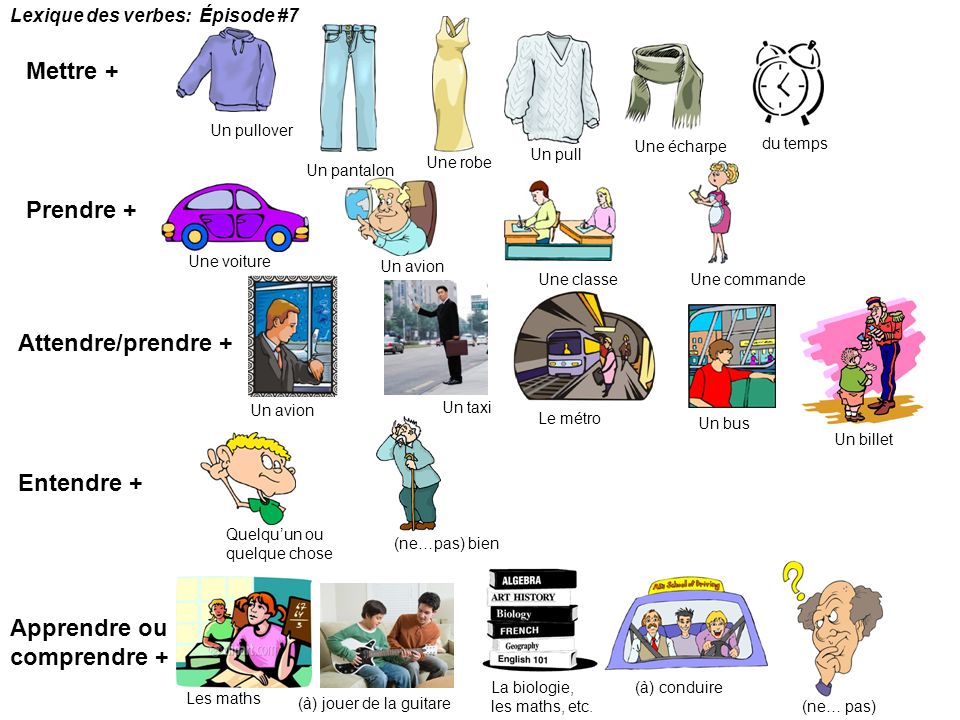 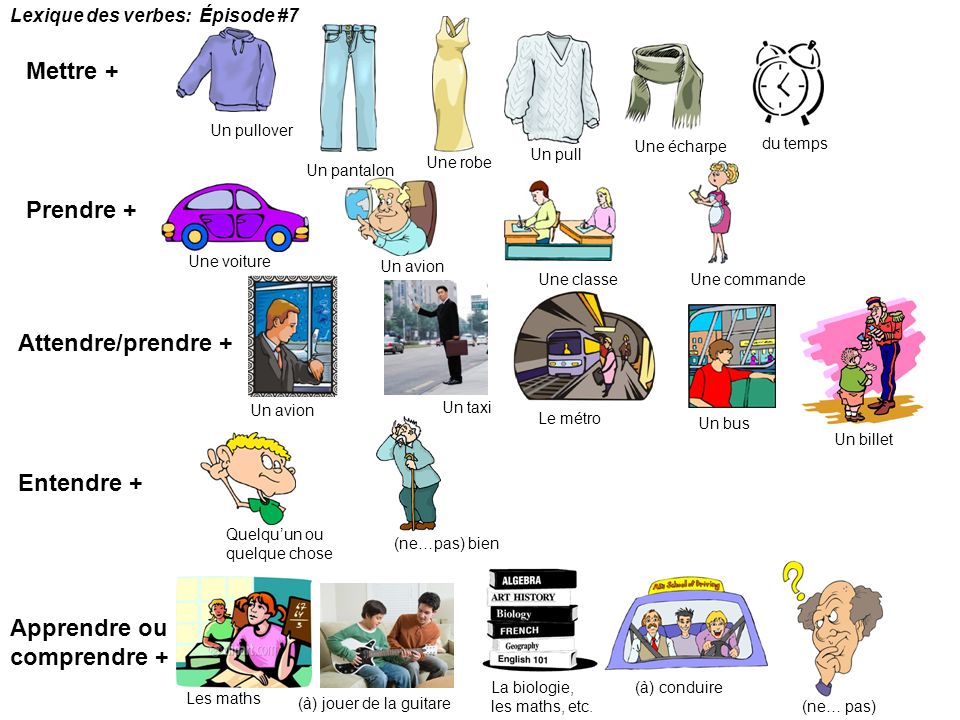 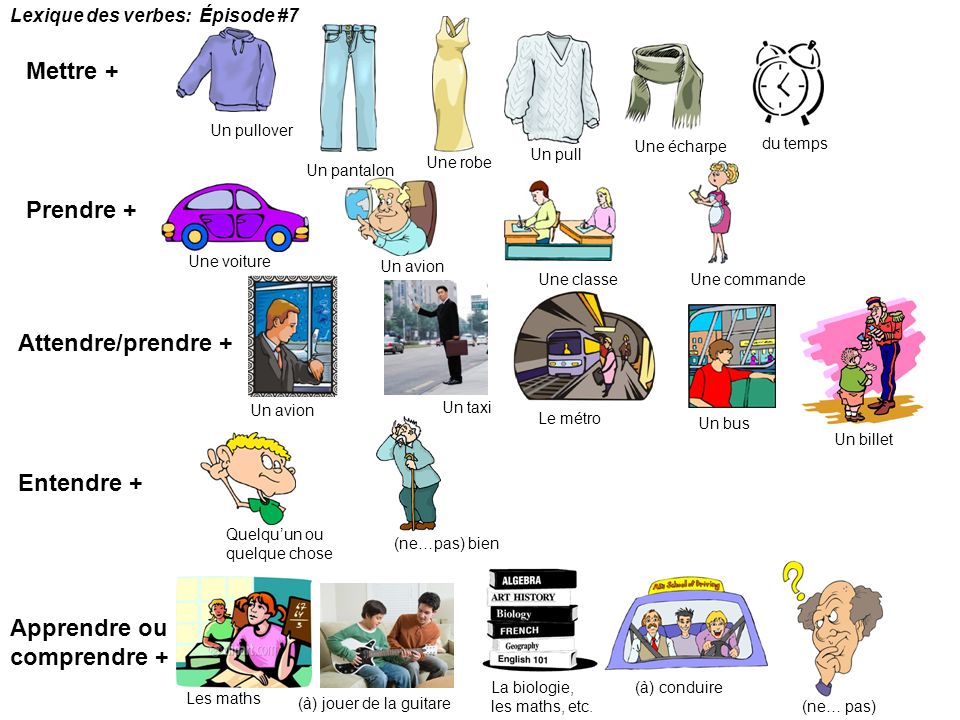 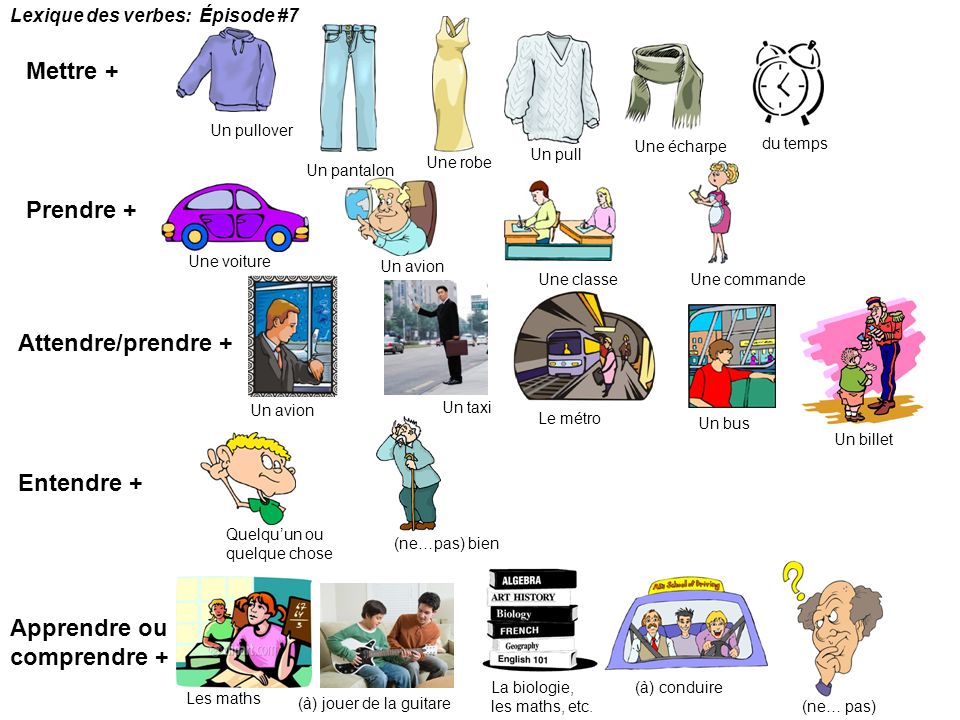 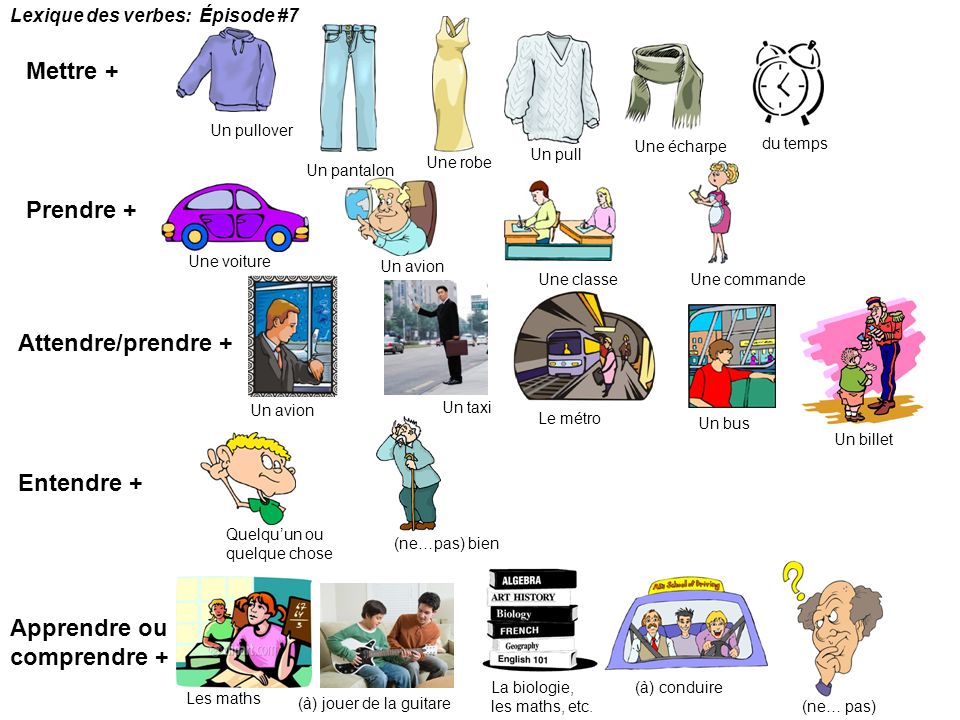 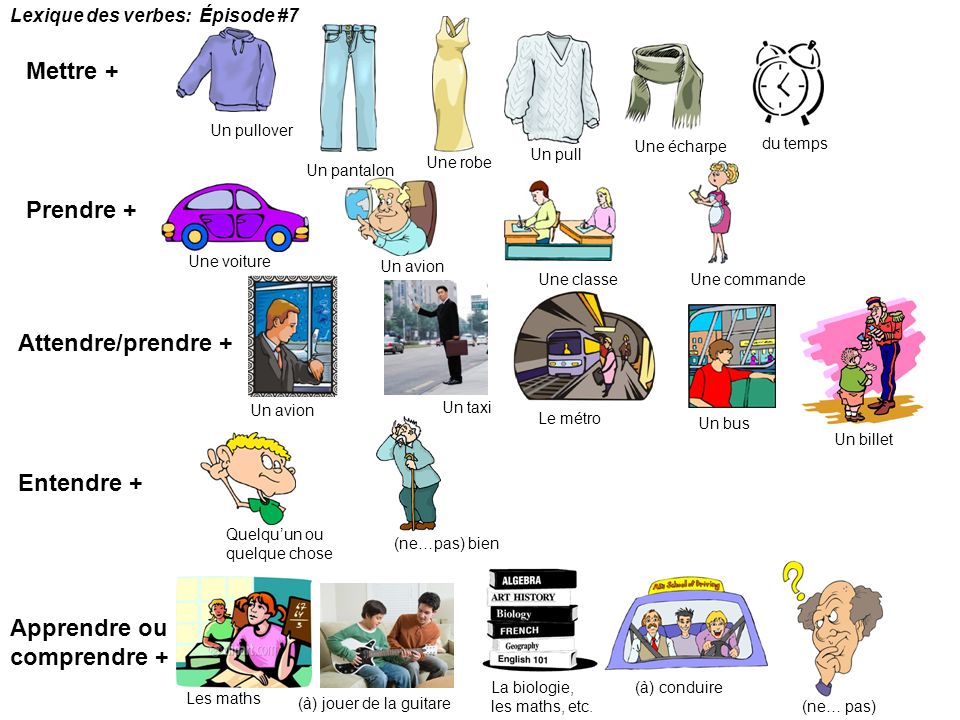 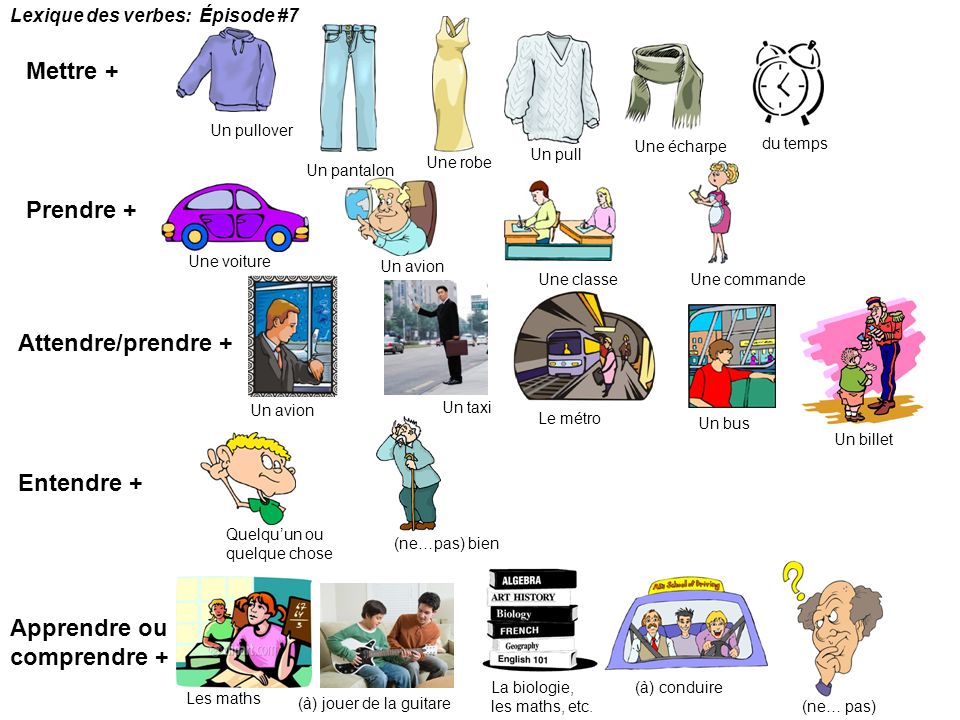 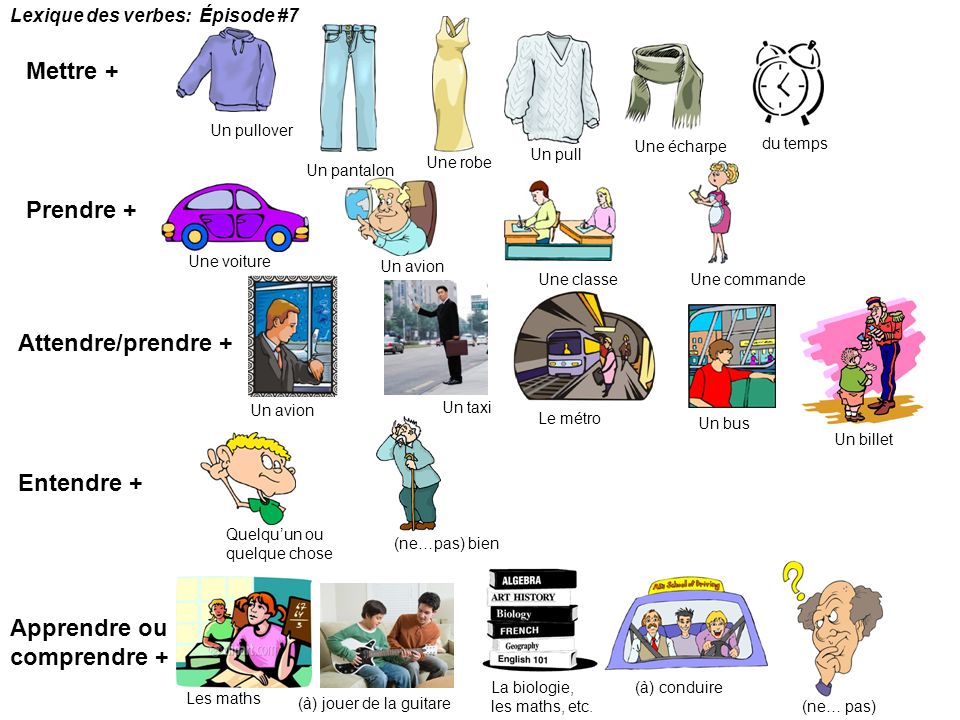 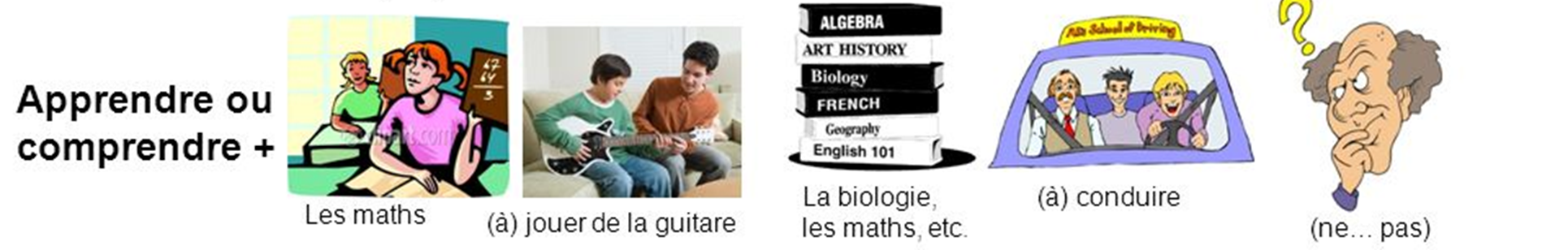 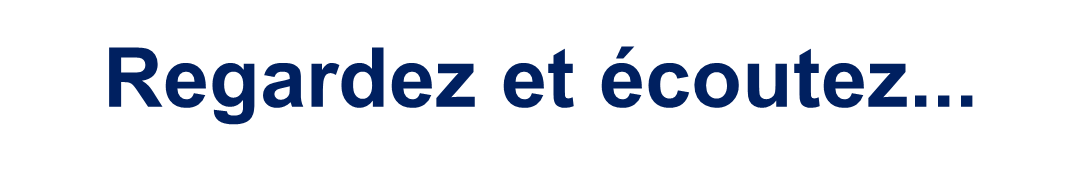 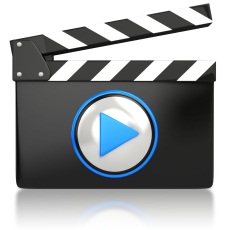 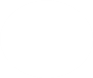 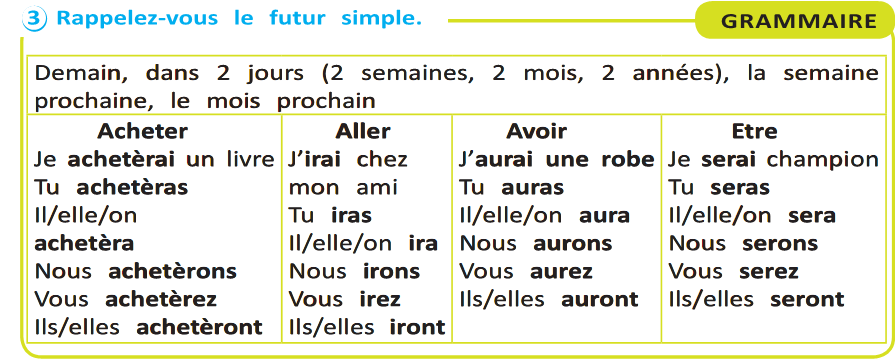 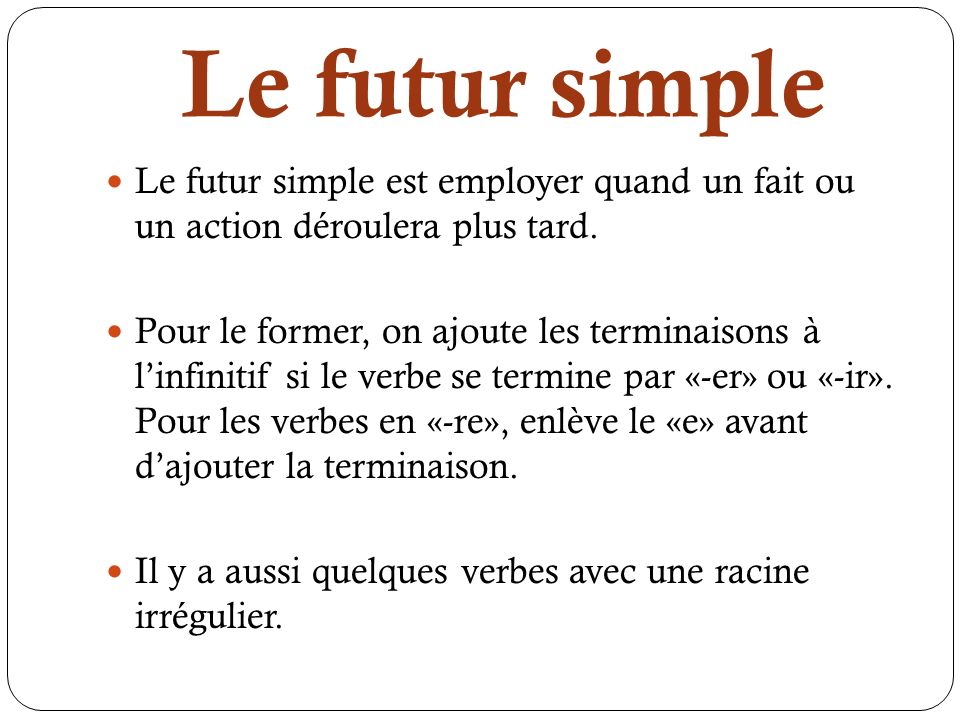 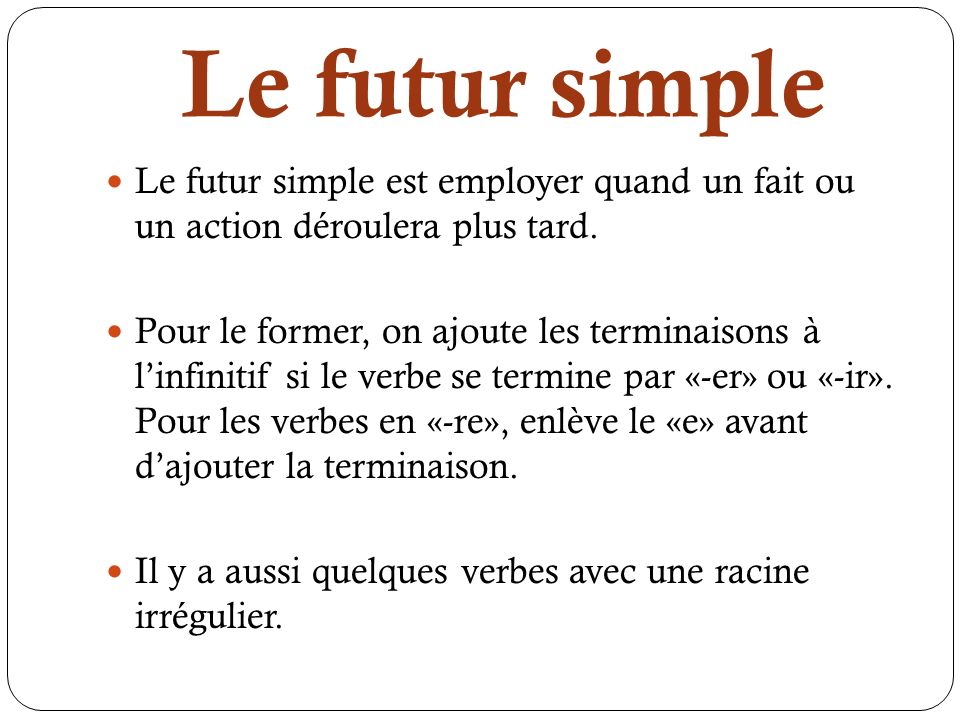 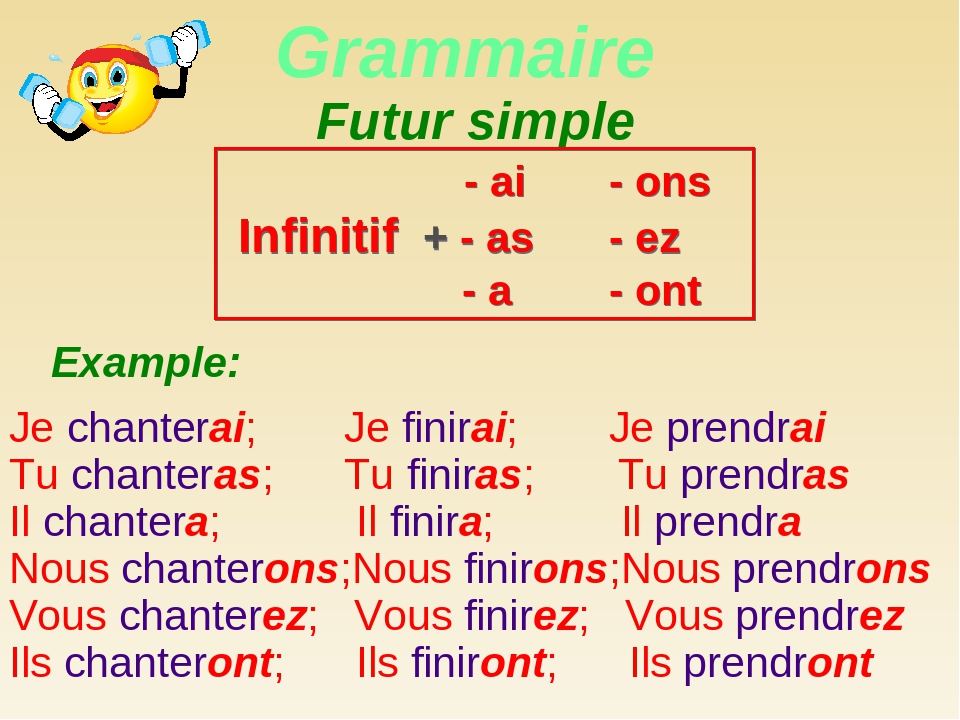 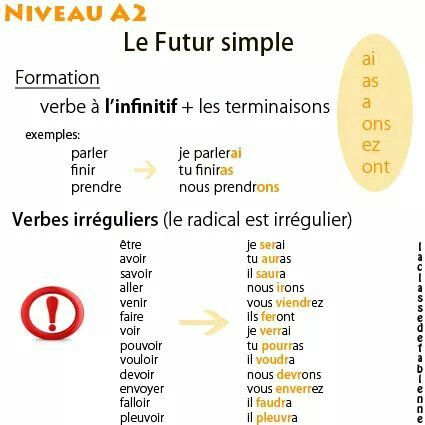 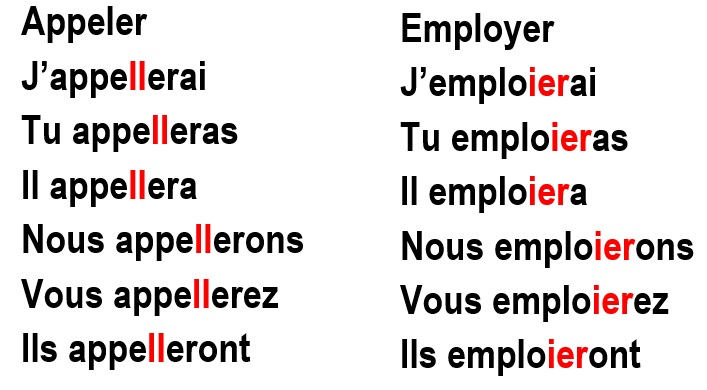 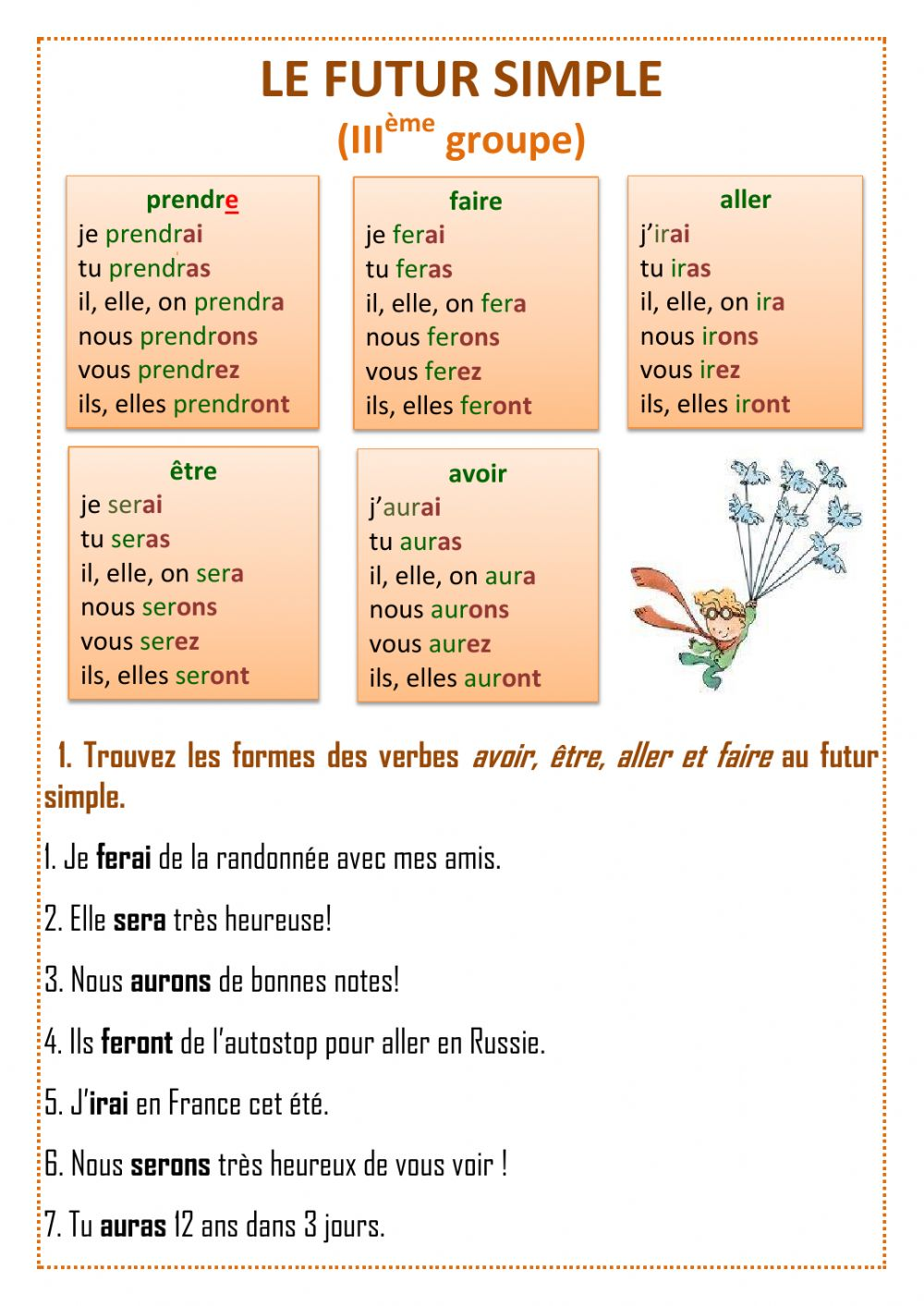 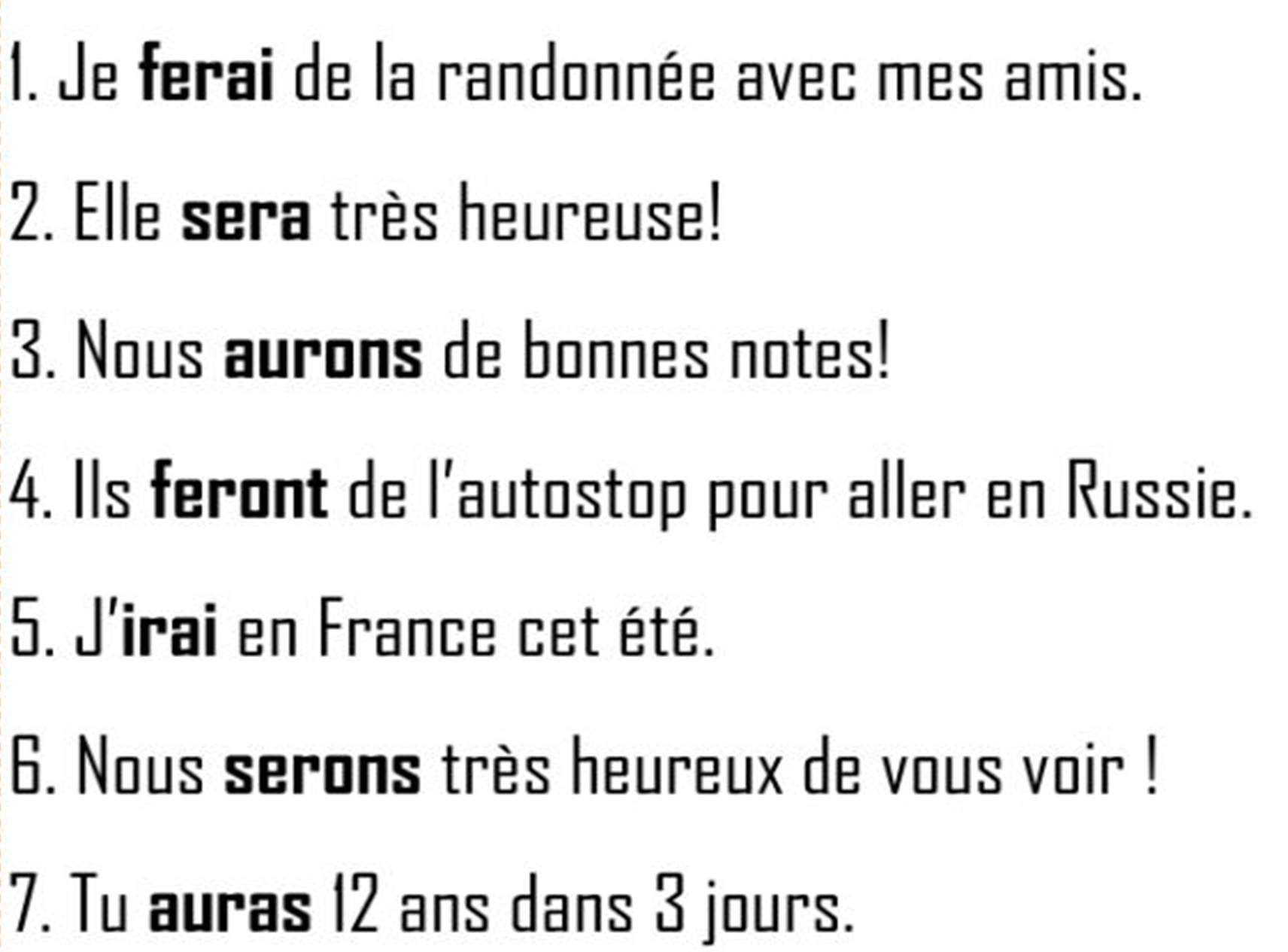 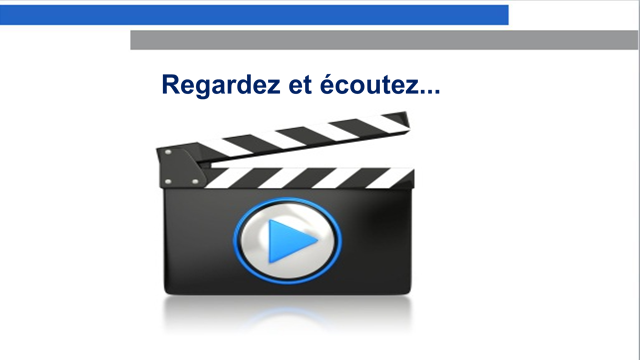 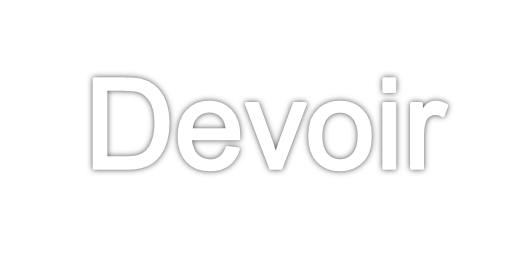 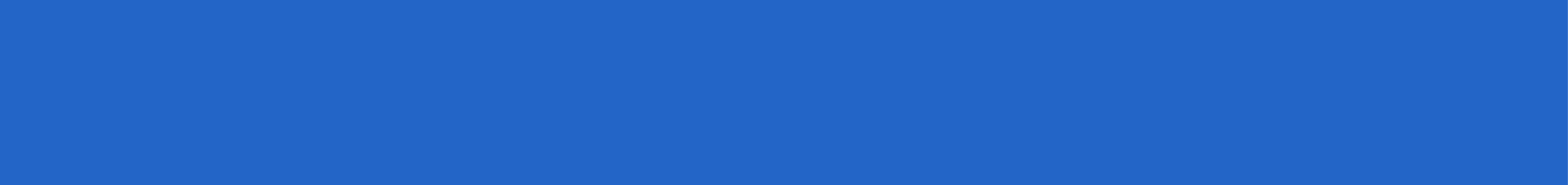 1. Faites l’activité 4,5,6 à la page 73.
2. Apprenez les mots nouveaux.
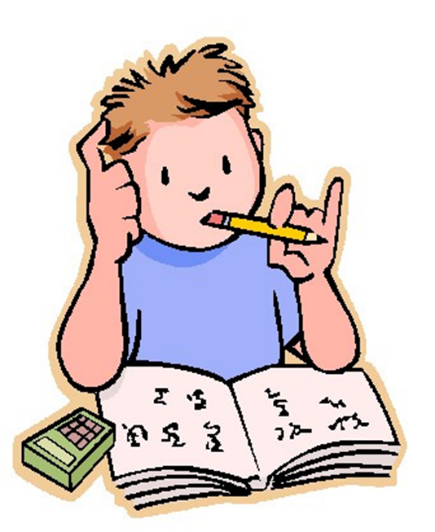 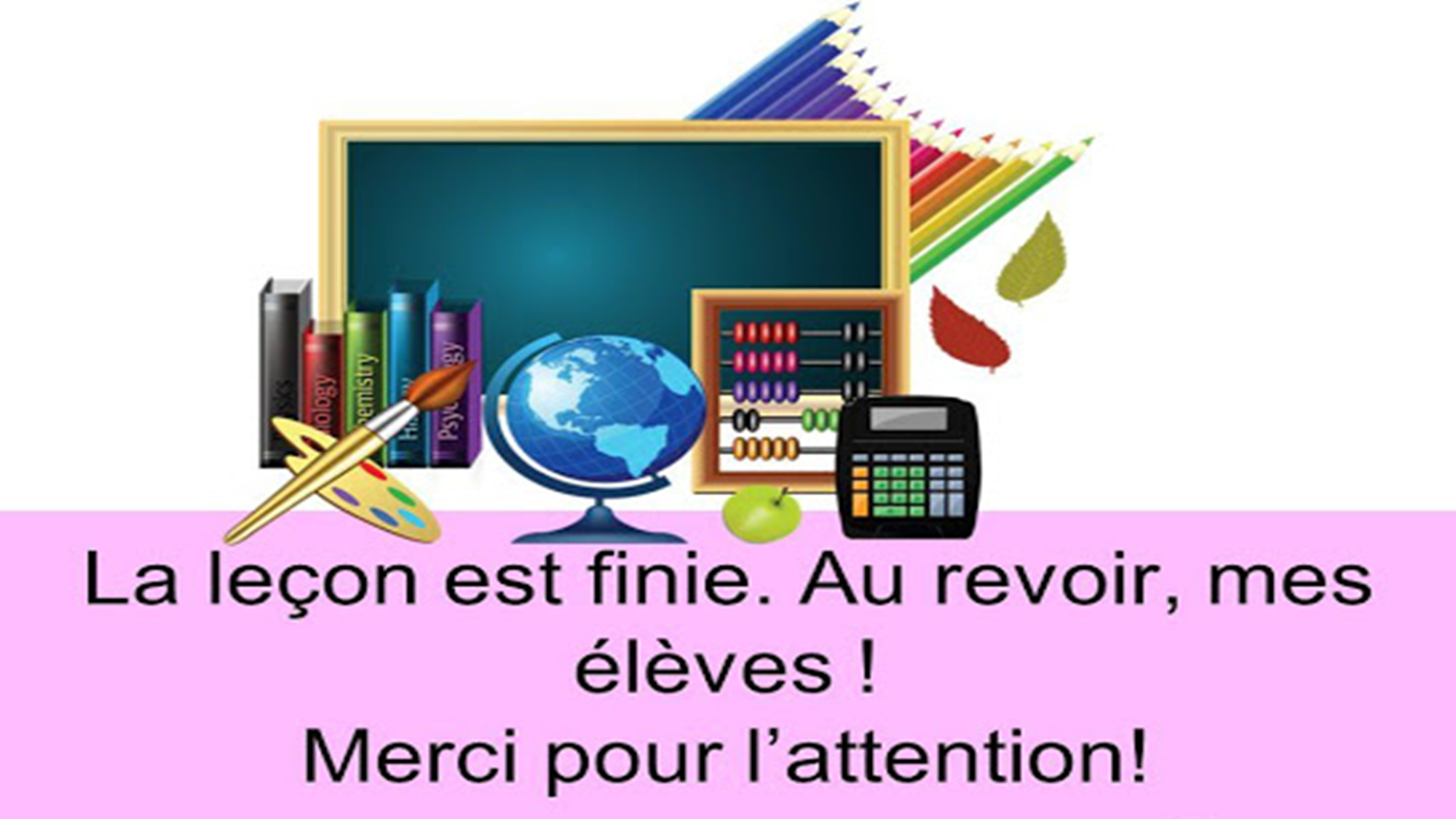